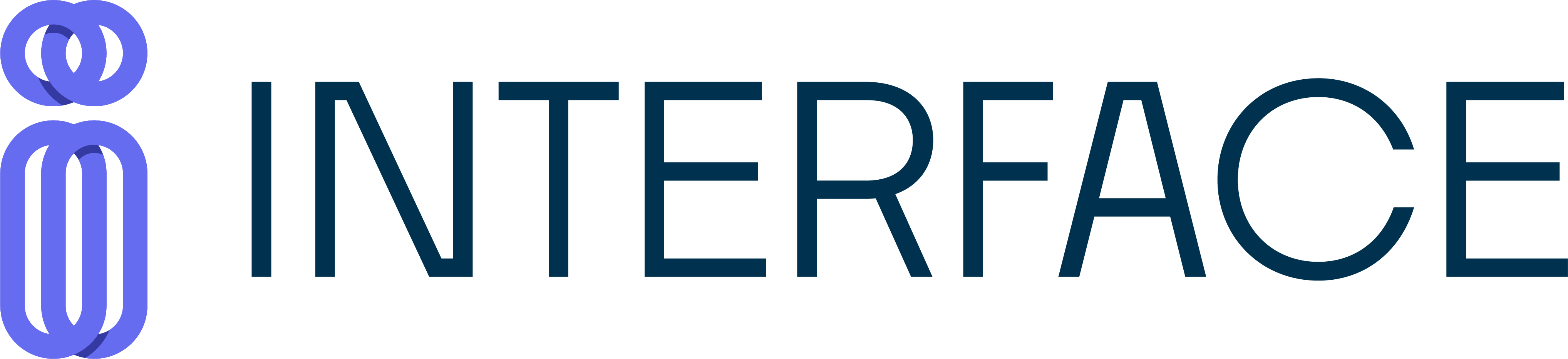 In-Service Training Programmeand Toolkit for Validation of SkillsPart A: Building the digital pedagogic skills for VET tutors Module A: Pedagogical approaches with focus on challenge-based leaning theory
A
Introduction
about the topic Pedagogical approaches with focus on challenge-based leaning theory
B
Training phase
Small group work to the topicPedagogical approaches with focus on challenge-based leaning theory
A:Introduction to the topic Pedagogical approaches with focus on challenge-based leaning theory
A1:What isa pedagogical approach with focus on challenge-based leaning theory?
What is challenge-based leaning?
 
“Challenge-Based Learning (CBL) is a pedagogical approach that actively engages students in a situation that is real, relevant and related to their environment. Core to CBL is that learning is driven by challenging, open-ended problems that have multiple solutions. CBL builds on the foundation of experiential learning (learning by doing, surprises, and set backs). In CBL the learning process is more important than the outcome (solutions)” Vremann-De Olde et. Al. 2021, P. 3).


Vremann-De Olde, C./  Van der Meer, F./ Van der Voort, M. et. Al. (2021): Challege Based Learning @UT. Why, What, How. Response of Shaping Expert Group Innovation of Education to Assignment of UCOW. Twente: University of Twente.
A2:The structure of the challenge-based learning approach!
The structure of the challenge-based learning approach:
 
1. Engage
Begin with a BIG IDEA (e.g. a theme or concept that could be explored in different ways and has an importance for the learners)
Agree on a FINAL QUESTION where all participants (students, teachers, externals etc.) agree on a question to work on
Turn the final question into a CALL TO ACTION where the participants learn about the subject in depth
https://www2.tuhh.de/zll/challenged-based-learning/
The structure of the challenge-based learning approach:
 
2. Investigate
This phase should make shure that all participants of the challenge contribute with their knowledge and skills which means that they should work on a common basis for the creation of sustainable solutions
The activities could consist of simulations, experiments, projects, problem sets, research, and games
A clear conclusions that will set the foundation for the solution is set at the end of the phase. The conclusion consists of  reports and presentations that demonstrate the learners
https://www2.tuhh.de/zll/challenged-based-learning/
The structure of the challenge-based learning approach:
 
3. Act
In the action phase, Solutions are developed and implemented with an authentic audience and the results evaluated
The partners can use the knowledge to design new solutions which are then implemented and evaluated (e.g., evaluation of a prototype)
A final presentation in public offers the possibility to show differences to other solutions
https://www2.tuhh.de/zll/challenged-based-learning/
Challenge-based learning explained
https://youtu.be/K-YU0Ea9JKg
A3:Faces and formats of challenge-based learning
Faces and formats of challenge-based learning :
 

“Challenges – whether they are called hackathons, competitions or design projects – are activities that challenge students of all levels to solve difficult problems and can serve as a powerful tool for education and engagement. They provide an incentive to advance technical and mathematical skills and enhance teamwork and effective communication, so called 21st century skills.”

There are different dimensions in which challenges occur:
duration and workload – The amount of work that have to be done (e.g., ECTS or working days)
level of engagement – The point of time where students starts to find a solution 
level of investigation – The level of research and variety of activities that are used to find a solution 
level of action – Opening the made solutions/finding to the society
https://www2.tuhh.de/zll/challenged-based-learning/
Training phase
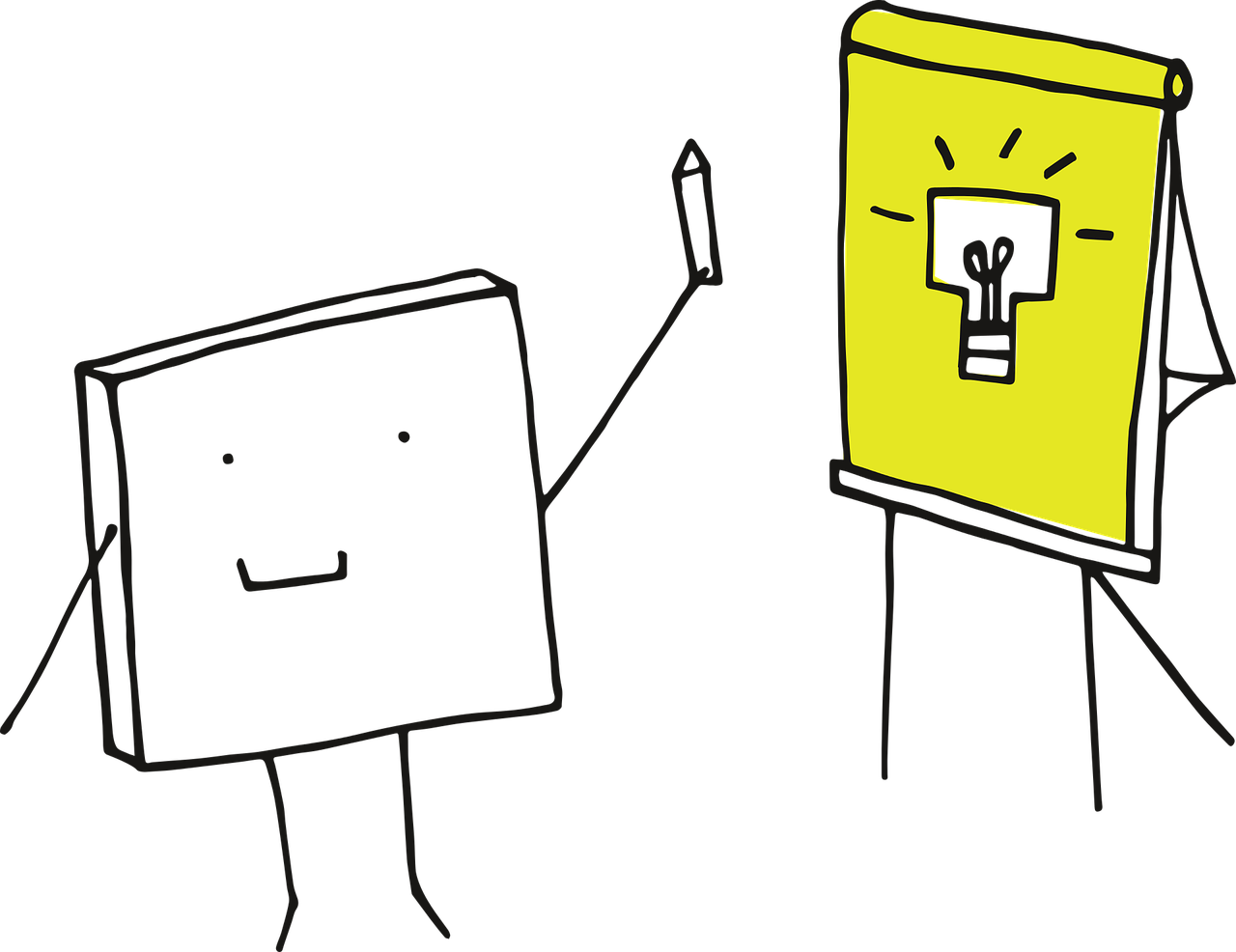 Work session in small groups
Task 1
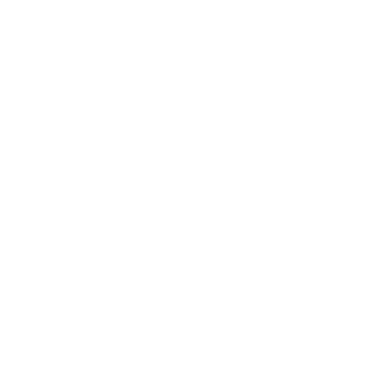 What does CBL mean for my role as a teacher?

You have 20 minutes.Please, collaborate with another person.

Afterwards, everyone should share ideas.
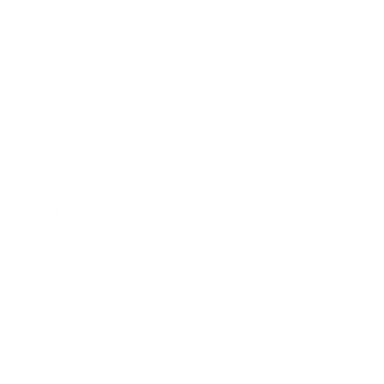 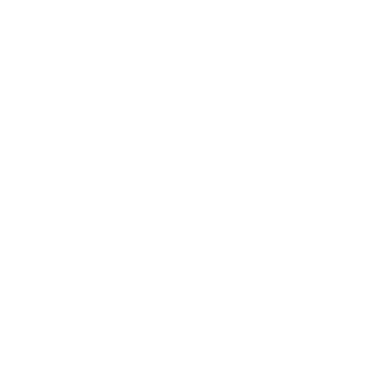 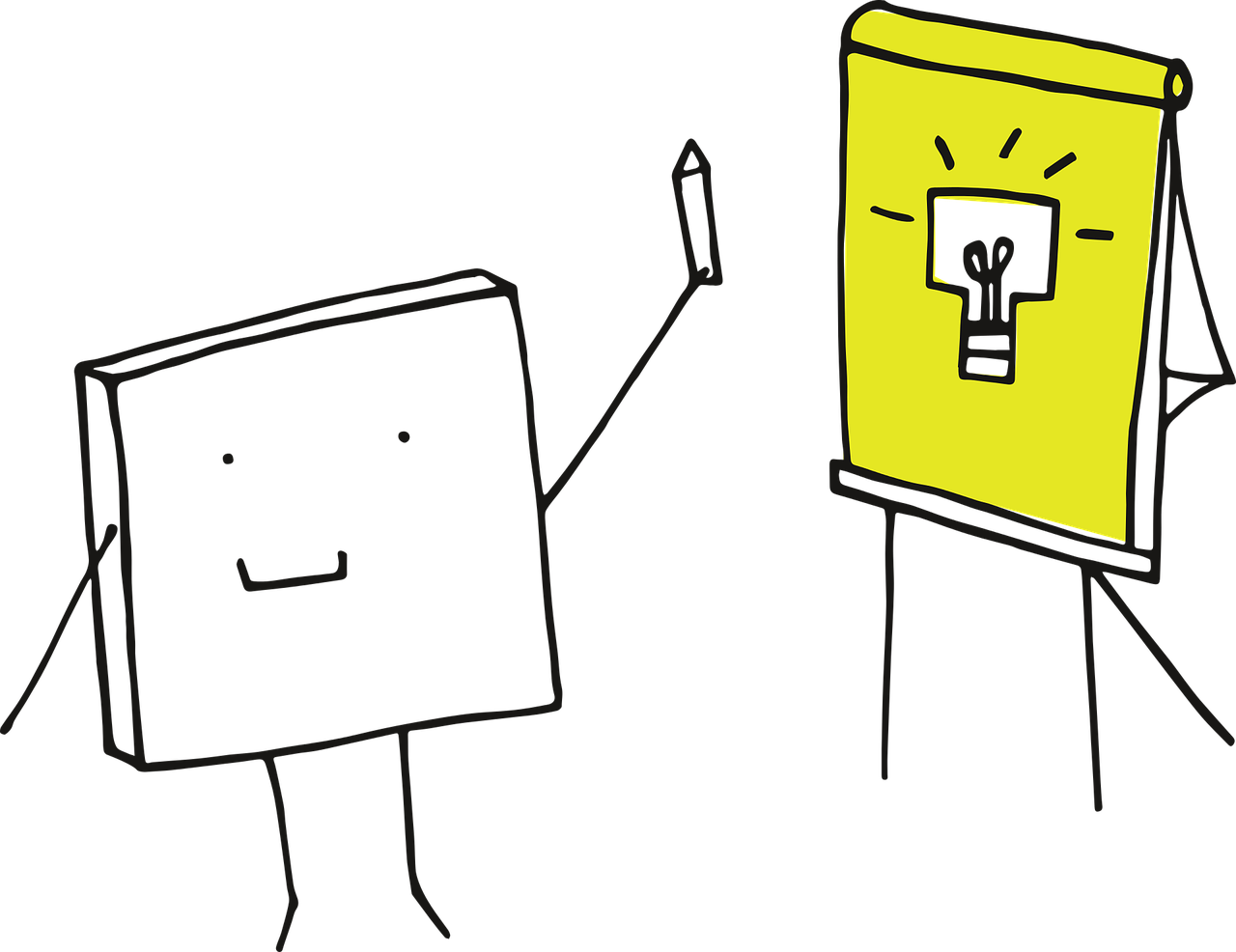 Task 2
Have a look athttps://www.challengebasedlearning.org/toolkit/ as well as https://www.utwente.nl/en/cbl/documents/cbl-eciu-tools-and-sources-for-teamchers.pdf and createyour own 45minute lesson by using the pedagogical approach of challenge-based learning

You have 90 minutes. Please work on your own.
Afterwards, everyone should share the impressions on the basis what you all wrote down.
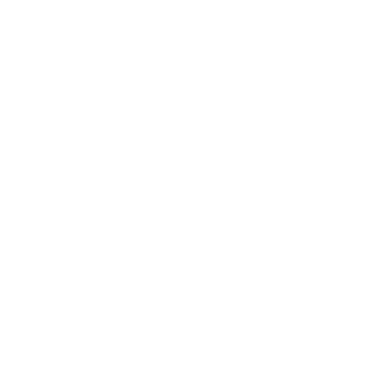 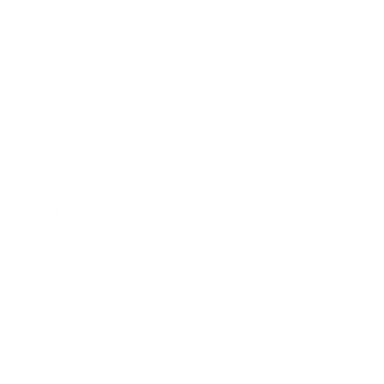 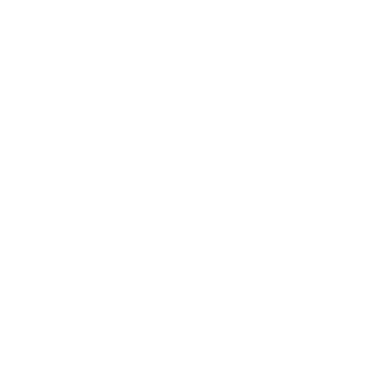 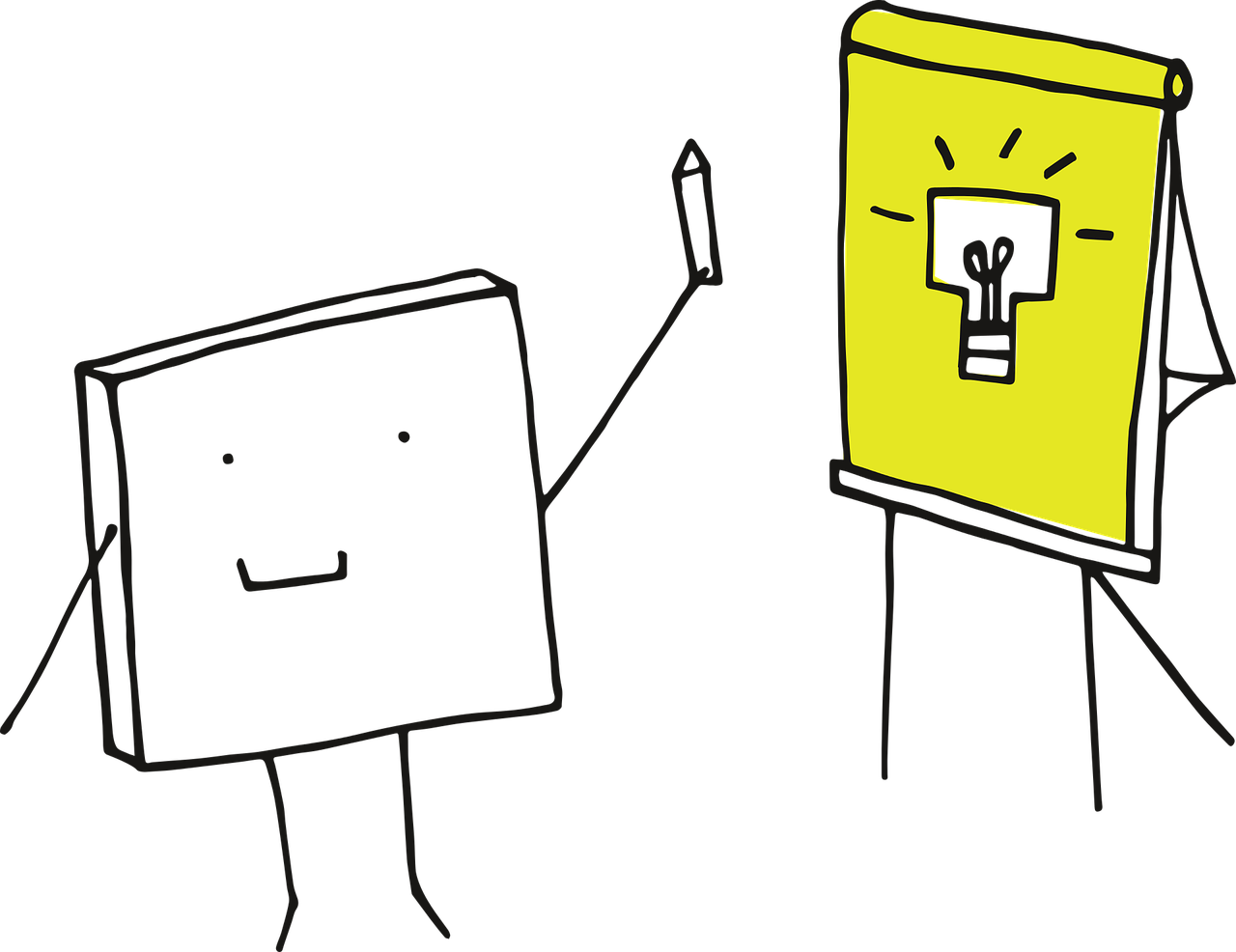 Congratulation!

You mastered module A on pedagogical approaches with focus on challenge-based leaning theory!
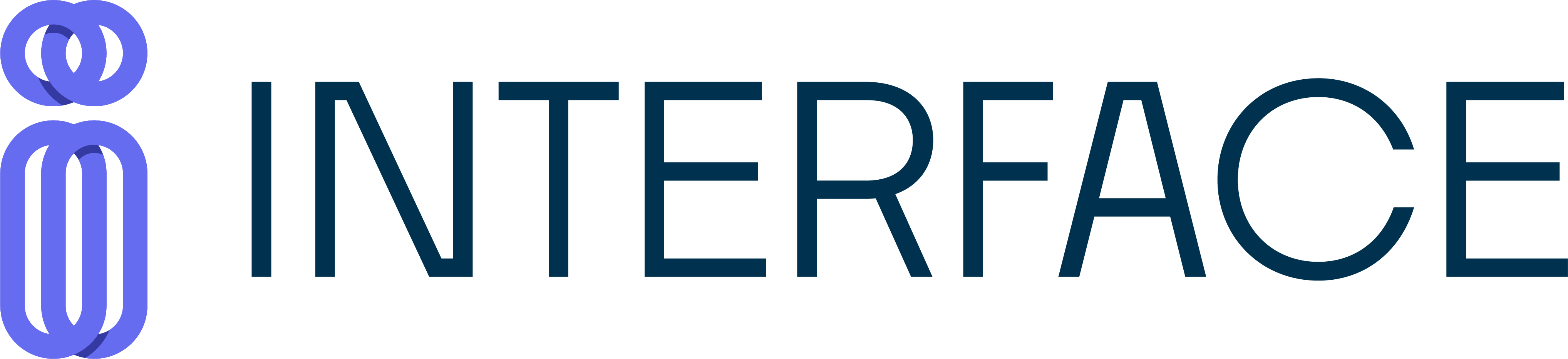 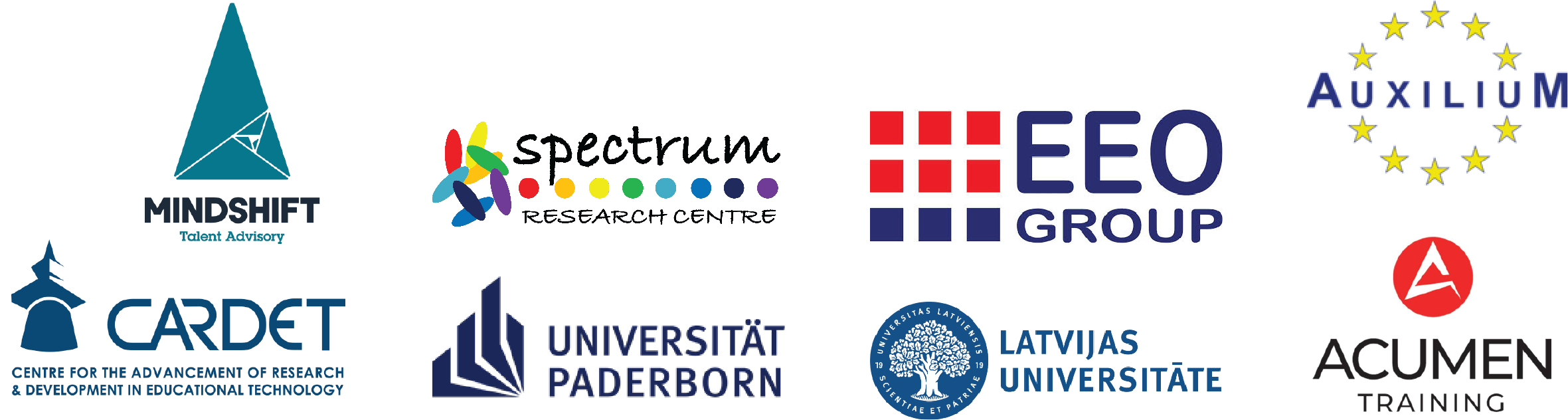 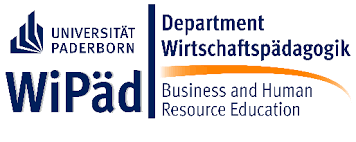